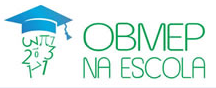 OBMEP – Ciclo 6, Encontro 1ARITMÉTICAAlgoritmo de Euclides e cálculo de MDC.
Márcio A. Silva
malexslv@hotmail.com
Ciclo 6, Encontro 1Aritmética: Algoritmo de Euclides e cálculo de MDC
Referências de materiais para estudos:
Encontro 04, Apostila do PIC da OBMEP “Encontros de Aritmética”, L. Cadar. e F. Dutenhefner. 
 http://www.obmep.org.br/docs/aritmetica.pdf
Seções 3.4,3.5 e 3.6 da Apostila 1 da OBMEP, “Iniciação à Aritmética”, A. Hefez
http://www.obmep.org.br/docs/apostila1.pdf
Ciclo 6, Encontro 1Aritmética: Algoritmo de Euclides e cálculo de MDC
Sugestão de vídeos – CanaldoPIC no Youtube
Divisibilidade e Resto
https://www.youtube.com/playlist?list=PLrVGp617x0hC8WkPHtM3IjoOiiyJs-hHh
Aritmética - Aula 9 - Divisores e MDC - Algoritmo de Euclides; 
Aritmética - Aula 25 – mdc(a,b)mmc(a,b)=ab;
Aritmética - Aula 26 - mmc(ca,cb)= c mmc(a,b), mdc(ca,cb) = c mdc(a,b).
Sugestão: assistir a um vídeo por dia.
Ciclo 6, Encontro 1Aritmética: Algoritmo de Euclides e cálculo de MDC
Sugestão de vídeos – Portal da Matemática
No módulo Divisibilidade, no Portal da Matemática, através das video-aulas sobre o tema MDC e MMC:  http://matematica.obmep.org.br/index.php/modulo/ver?modulo=23
Máximo Divisor Comum; 
Propriedades de MDC;
Exercícios de MDC.
Sugestão: assistir um vídeo por dia.